Мастер-класс
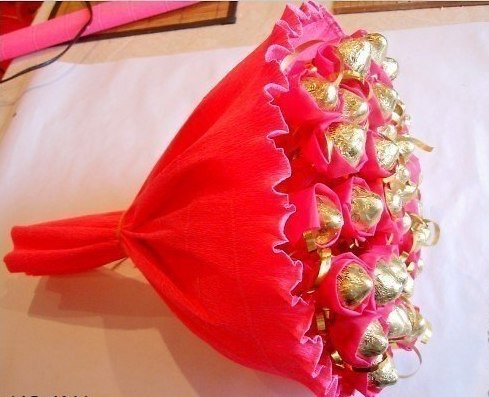 «Букет із цукерок»
Гришкова Миколи Миколайовича
Кчень 11-В класу
СЗШ №6 м. Києва
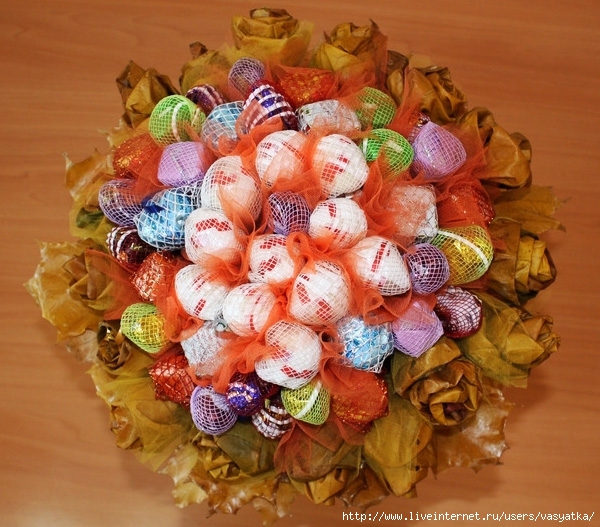 Букети з цукерок дуже ефектно виглядають на столі і прекрасні в якості оригінальних подарунків.
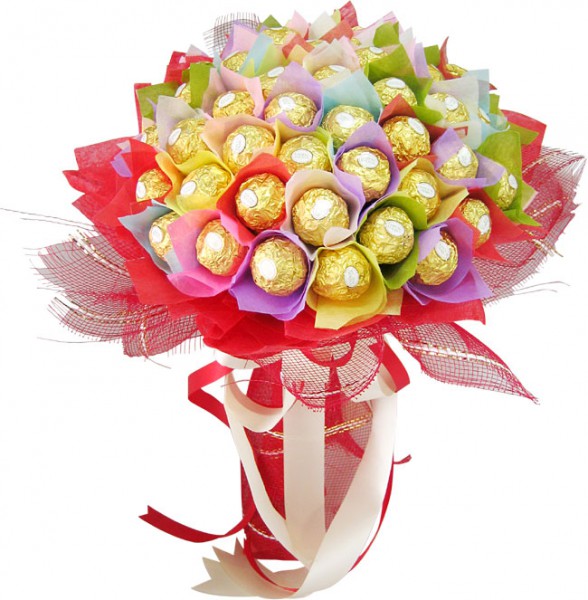 Виготовлення таких букетів просто, захоплююче і економічно.
Матеріали
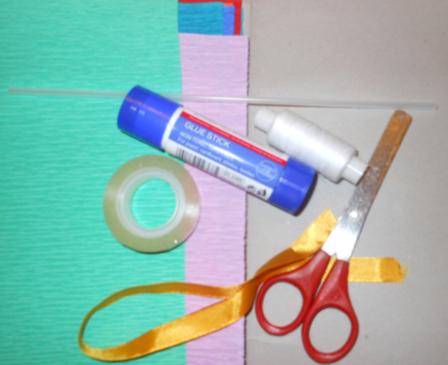 При мінімальних витратах ви зможете справити максимальне враження!
Приклади квітів з цукерками
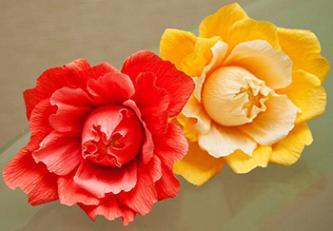 Самостійно виготовлений букет з цукерок виявляється в три рази дешевше, ніж такий же, придбаний у магазині, і при цьому, найчастіше, перевершує куплений за якістю і оригінальністю виконання.
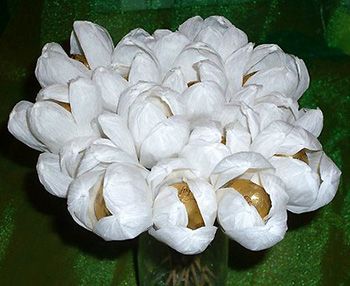 Цукерки в обгортці. При виготовленні цукеркових композицій необхідно суворо дотримуватися правило - упаковку і цілісність цукерок ні в якому разі не можна пошкоджувати.
Вариант 1Візьміть аркуш крепірованогопапери будь-якого кольору
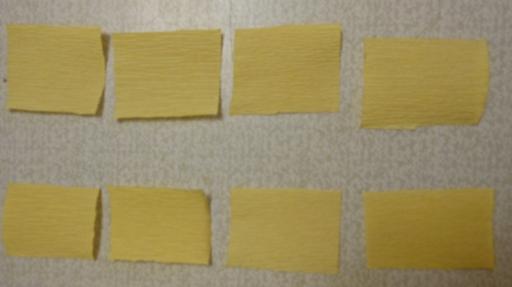 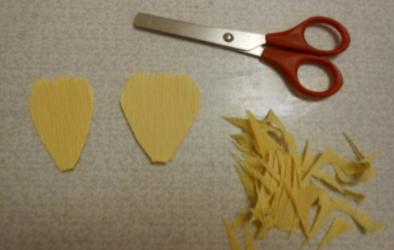 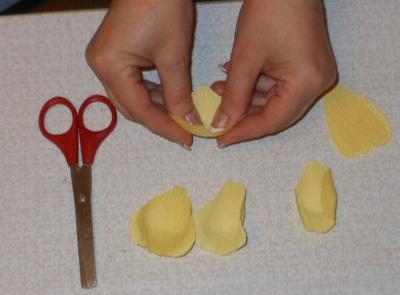 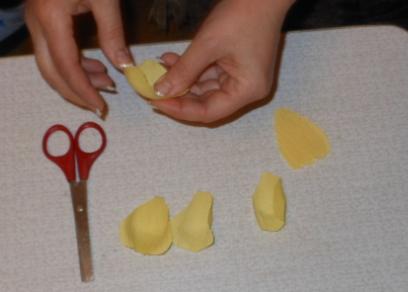 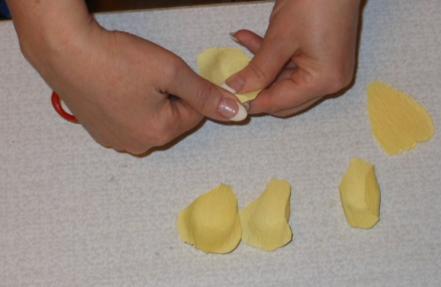 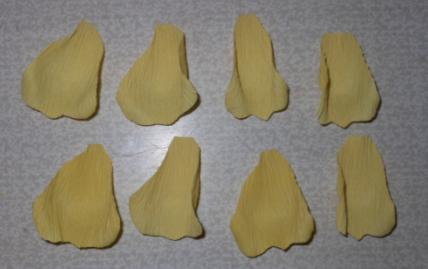 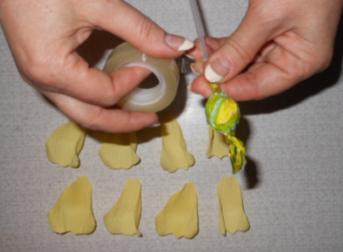 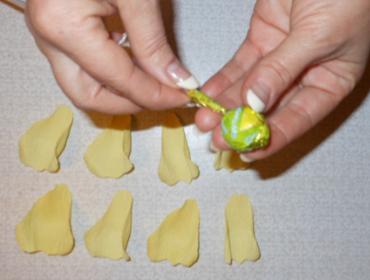 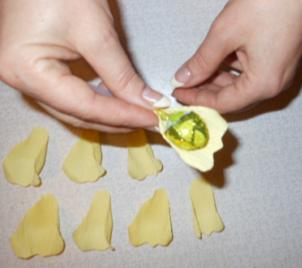 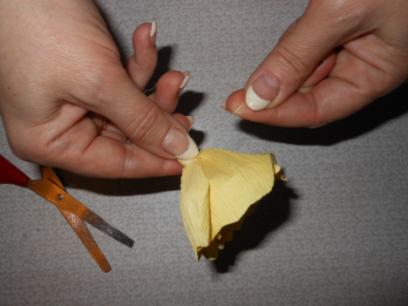 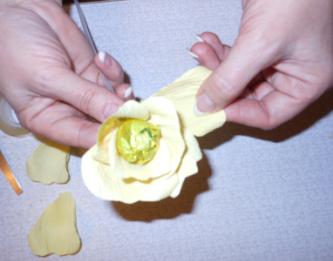 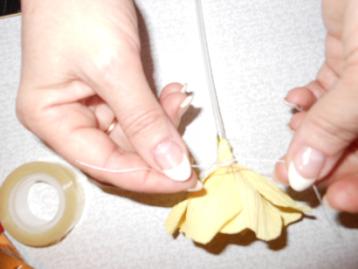 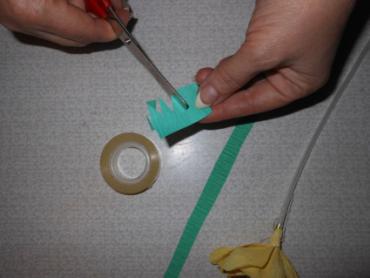 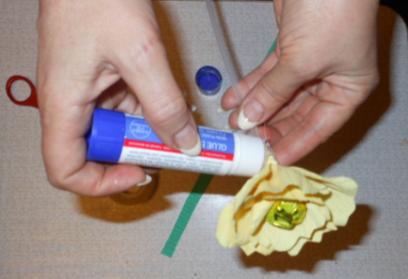 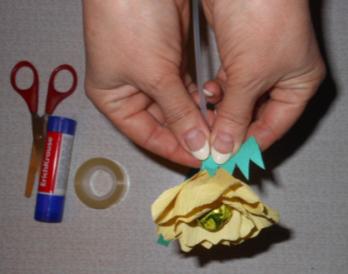 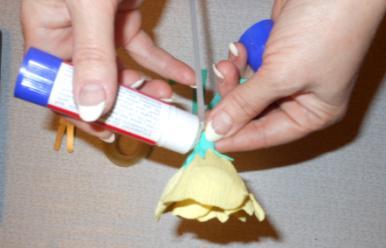 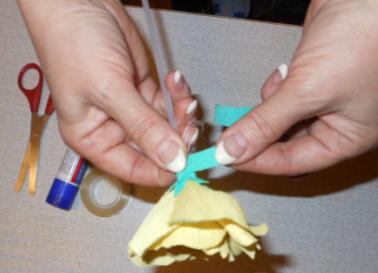 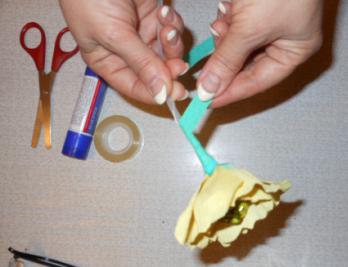 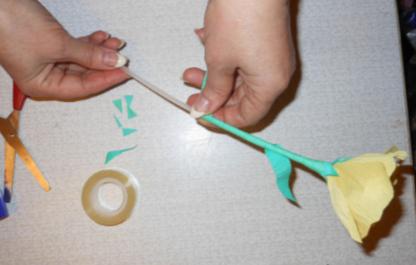 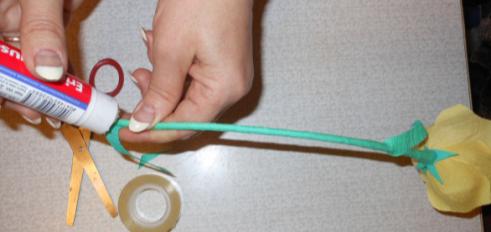 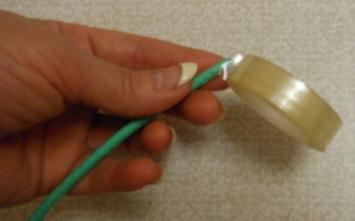 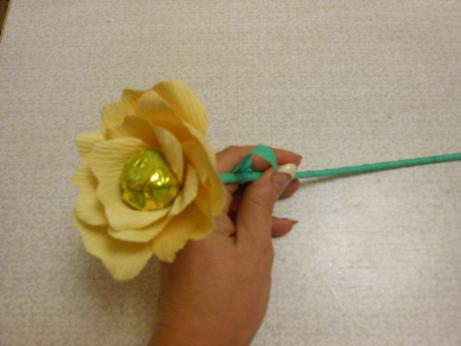 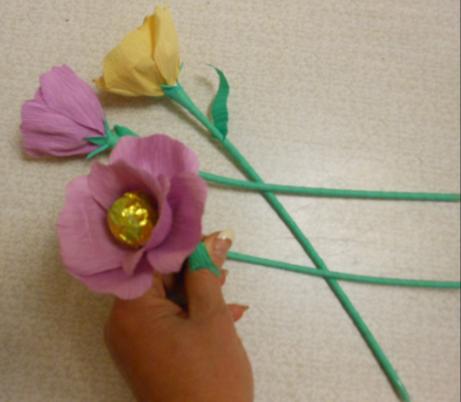 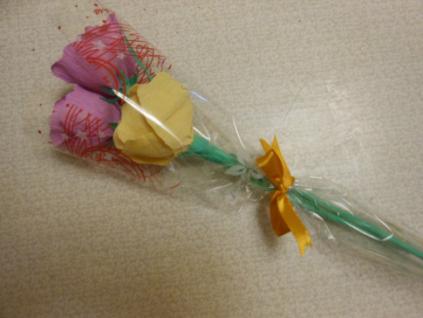 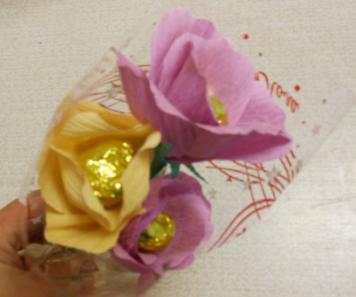 Букет готовий!
Варіант 2
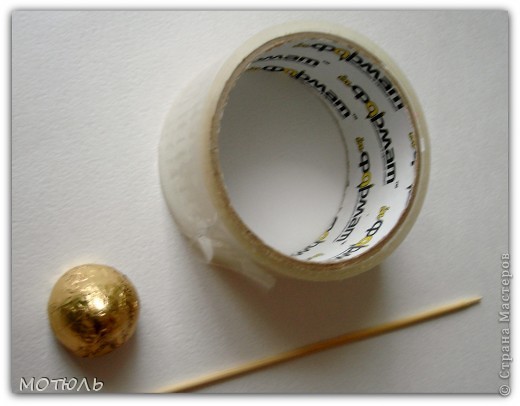 Для початку беремо 700 гр. цукерок "Осінній вальс", широкий скотч і довгі шпажки.
Кожну цукерку обгортаємо  скотчем (наполовину) і приклеюємо до шпажки.
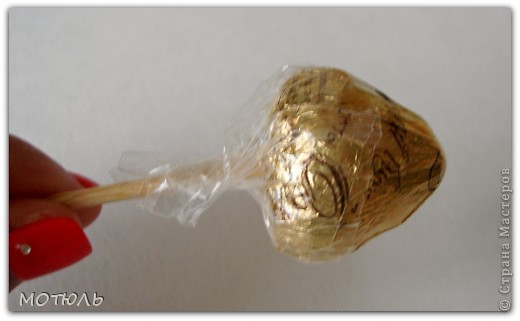 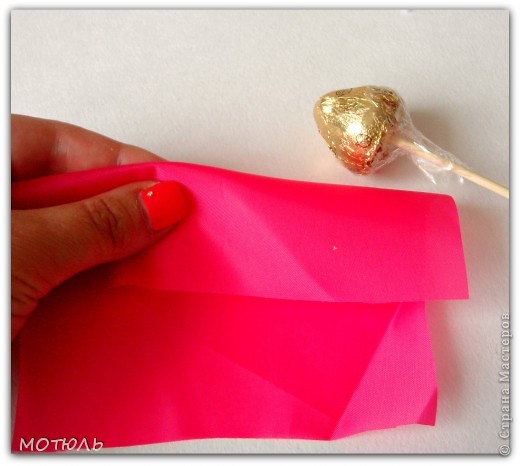 Нарізаємо тканину на квадратики 13 на 13, у мене тканина підкладкова, але я ще використовую органзу.Тканину  підвертаємо і обгортуємо цукерочку по колу, зав'язуємо золотою стрічкою.
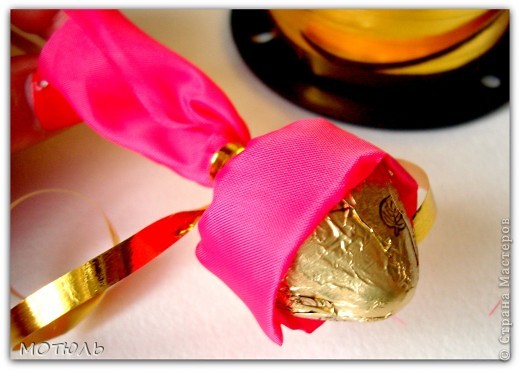 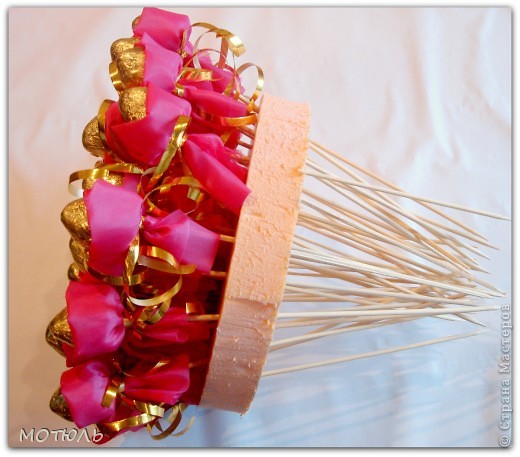 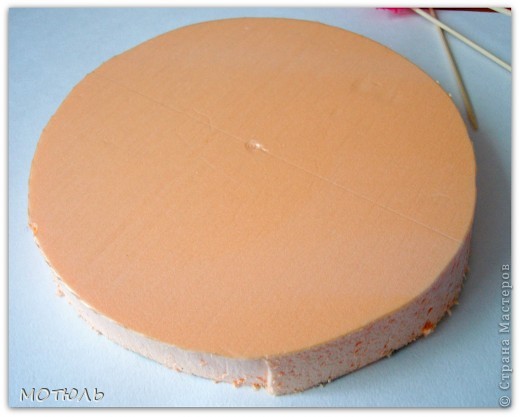 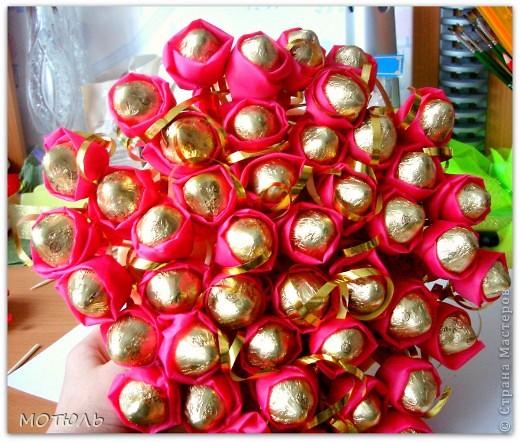 За основу букета я беру коло з пінопласту, я взяв діаметром 23 см. Цукерочки встромляємо в основу як подобається.
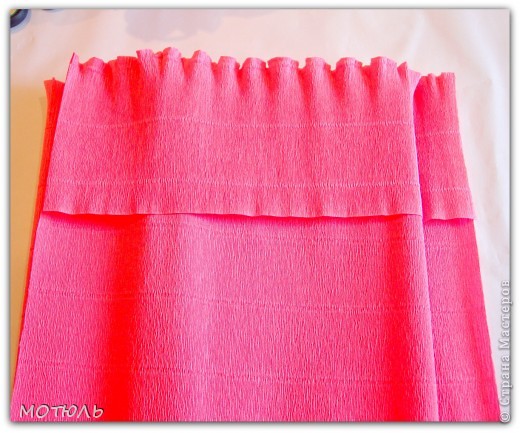 Далі я беру гофр. папір, трохи підвертається край і обгортаю букет, внизу міцно зав'язую і ще щоб букет не вискочив з паперу, я трохи підклеює пеноплекс до паперу.
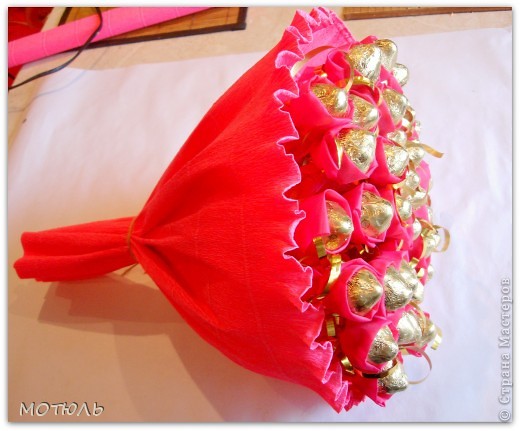 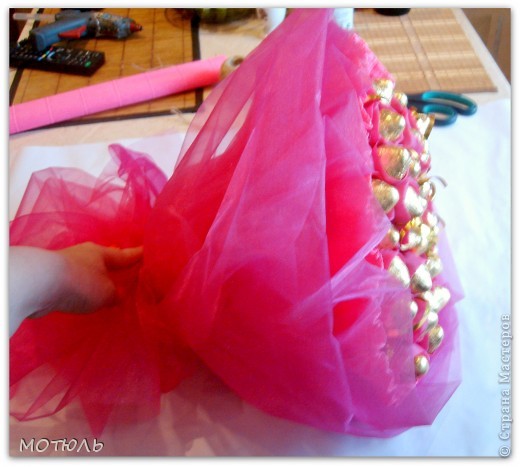 Далі беру 2 відрізу органзи і вільно обертають букет, міцно зав'язую.
Робимо ось такі Фунтику, і встромляють їх у букет щоб не було видно основи. . Я ще зробив квіточки з тканини, для прикраси букета. Прикрашаю букет квітами, намистинами, зав'язую красиві банти. Цей букет я ще прикрасив Скелетований листочками.
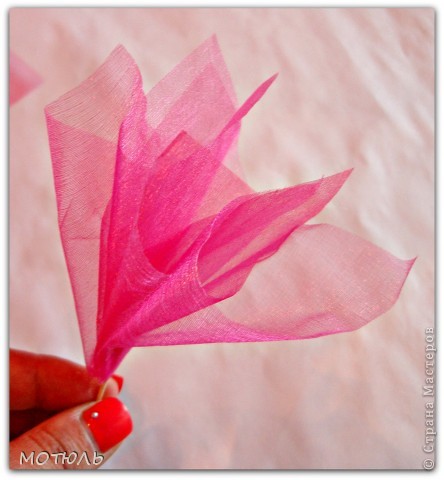 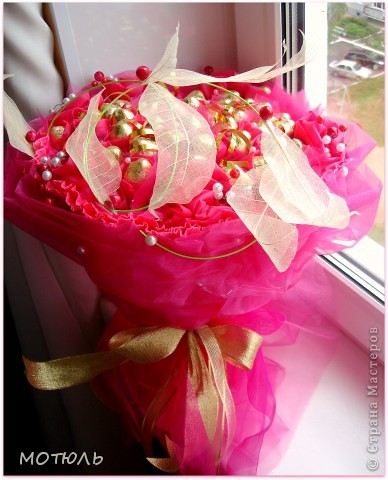 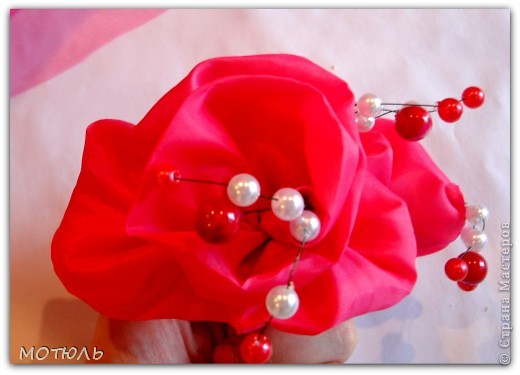 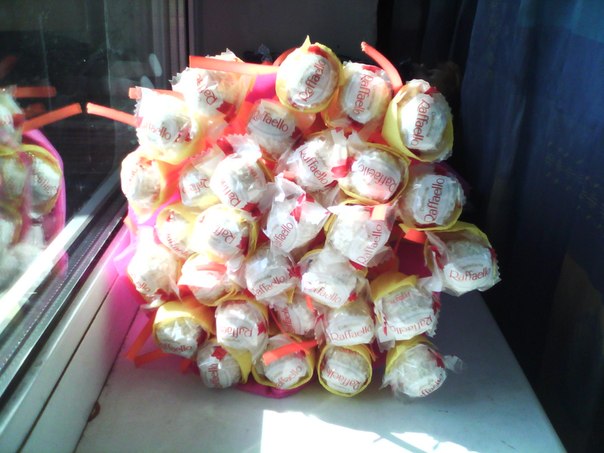 Возможно множество вариантов. Удачи!
Спасибо за внимание
Использованы материалы:
1.  Мои фотографии